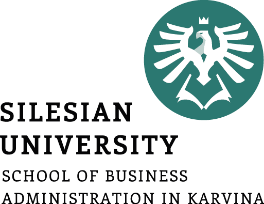 MANAGEMENT
-
Řešení konfliktů
Marian Pryszcz
.
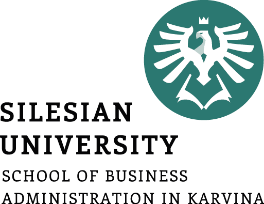 Řešení konfliktů
Je konflikt k něčemu dobrý? Umíte ho řešit? Jakou strategii řešení volíte?.
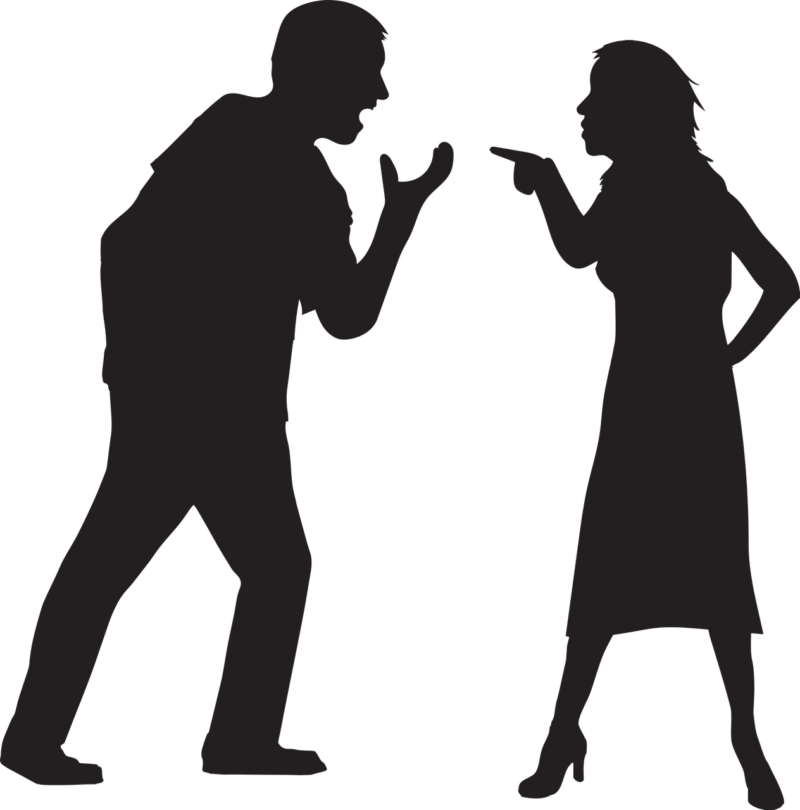 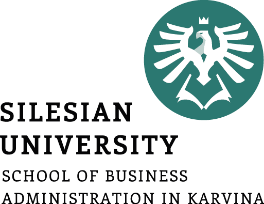 Konflikt
Co je konflikt? 

střet zájmů, neshoda, rozpor mezi jedinci, nebo skupinami.

Proč vzniká? 

jiné postoje, hodnoty, emoce, osobní problémy
nedorozumění, špatná komunikace
rozdílné požadavky na výsledky a očekávání výstupů
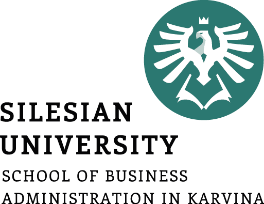 Teorie konfliktů – dnešní pojetí
konflikty jsou součástí lidských vztahů
 konflikty jsou většinou přínosné
 konflikty jsou přirozeným vyústěním změn
 konflikty mohou a měly by být zvládnuty
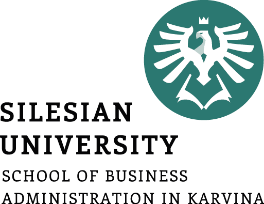 Jak působí konflikt...
Negativní efekt 			Pozitivní efekt
odvádí pozornost od důležitých aktivit
 podrývá morálku 
 polarizuje zaměstnance a skupiny a tím omezuje spolupráci
 zostřuje rozdíly
 vede k nezodpovědnému nebo škodlivému chování jako nadávky a násilnosti
výsledek je vyjasnění důležitých problémů 
 vyúsťuje v řešení problémů
 zapojuje zaměstnance
 přináší přirozenou komunikaci
 uvolní emoce, stres, úzkost
 pomáhá budovat spolupráci mezi lidmi, tím, že se naučí něco o druhých
 rozvoj porozumění
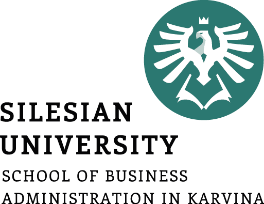 Proces řešení konfliktu
Krok 1: Uznání konfliktu
Krok 2: Identifikujte příčinu konfliktu
Krok 3: Nalezení společného základu
Krok 4: Brainstorming řešení
Krok 5: Vyhodnocení řešení
Krok 6: Implementace řešení
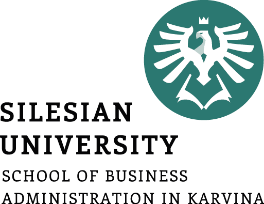 Proces řešení konfliktu
Krok 1: Uznání konfliktu
Krok 2: Identifikujte příčinu konfliktu
Krok 3: Nalezení společného základu
Krok 4: Brainstorming řešení
Krok 5: Vyhodnocení řešení
Krok 6: Implementace řešení
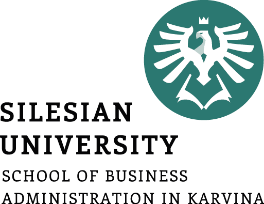 Nástroje – pomoc při řešení
mediátor (zkušenost, autorita)








efektivně vedené pracovní porady, schůzky
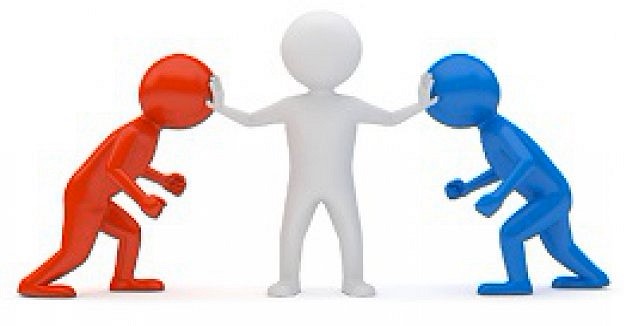 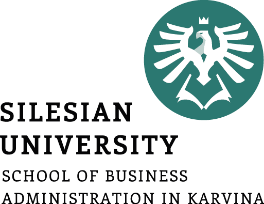 Spolupráce vzájemná dohoda obou stran (video)
snaha o řešení, které vyhovuje oběma stranám konfliktu (win-win výsledek)
 vyšší zájem o osobní cíle a také o vztahy
 používá se, když obě strany mají zájem o řešení konfliktu a chtějí spolupracovat na oboustranně akceptovatelném řešení.
 nejlepší metoda řešení konfliktu, protože se snaží pokrýt potřeby obou stran
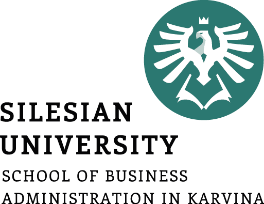 Kompromis – cílem je najít společnou řeč (video)
urovnání rozdílů skrz oboustranné ústupky
 používá se, když lidé na stejné pozici pracují na vzájemně se vylučujících úkolech
 vyvolává výsledek lose-lose, protože ani jedna ze stran nedostane, to co chce
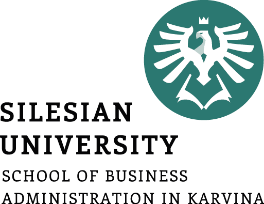 Ochota, vstřícnost – cílem je ustoupení  (video)
vysoká úroveň spolupráce a nízká úroveň konfliktu
výsledek lose-win, jedna ze stran se musí vzdát své pozice na úkor druhé strany
použití k dočasnému zmírnění problémů, dokud nebude nalezeno lepší řešení nebo k udržení harmonie
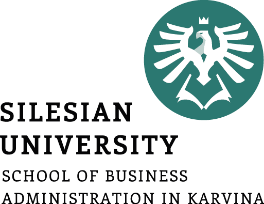 Soutěžení – cíl je vyhrát (video)
win-lose styl řešení konfliktu
vyšší zájem o osobní cíle než o vztahy
když musíme udělat nepopulární, ale důležité rozhodnutí
jedna strana prosazuje mocenský a agresivní přístup
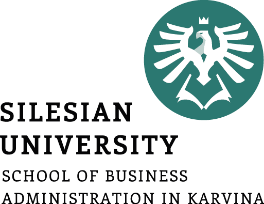 Vyhýbání se – cílem je získat čas (video)
konflikt by měl být ignorován nebo odsunut
jedna ze stran se nechce účastnit konfliktu nebo nechce vytvářet emocionální napětí
 výsledek je lose-lose 
 používá se, když problém musí být řešen ihned, nebo když je problém zanedbatelný anebo když je druhá strana neústupná z důvodu rigidního chování nebo postoje.
 může se také použít jako čas na rozmyšlenou a až obě strany „vychladnou“ může se začít znovu diskutovat
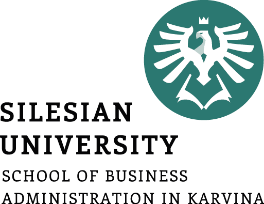 Video - řešení konfliktů
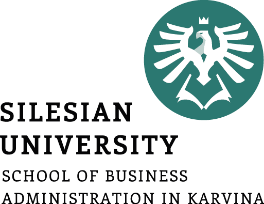 The ThomasKilmann Conflict Mode Instrument
Udělejte si test

Úkol na doma: Je Váš výsledek testu vždy optimální řešením. Zamyslete se jak by se to dalo řešit jinak.